МБОУ «Школа № 11 им Г.С. Бересневой»Приокский район « Скрап - блокнот  Счастье – это просто!»
Выполнила проект: Гудкова Елизавета
Ученица  10 класса
Руководитель: Быкова Ольга Викторовна

Нижний Новгород
 2017 год
Моя цель -  спроектировать  новогодний подарок!Итак, начнем !
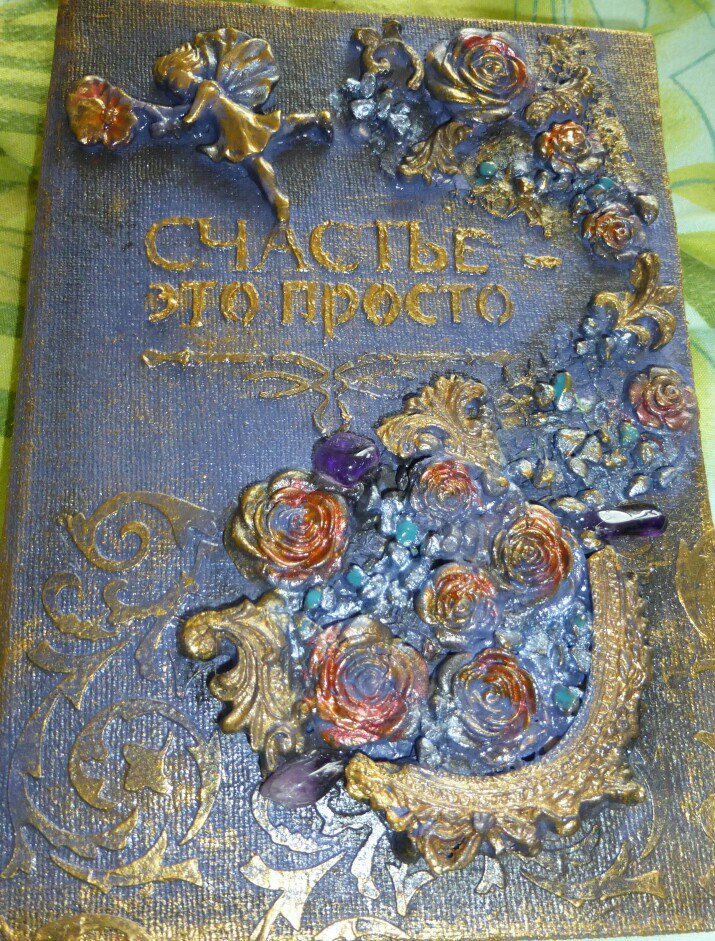 Для блокнота понадобится :
Картон, ватман
Ткань (бязь), бинт, кружева
Клей: Момент – гель, ПВА- столярный, 
Трафарет, мастехин
Шпатлевка, молды 
Декоративные  камни
ЭТАП СОЗДАния ОБЛОЖКи БЛОКНОТА
Берем 3  картонные  заготовки- делали обложки 
Соединяем  детали,  путем склеивания  3 частей обложки бязью и клеем ПВА
Получаем жесткую форму обложки для блокнота
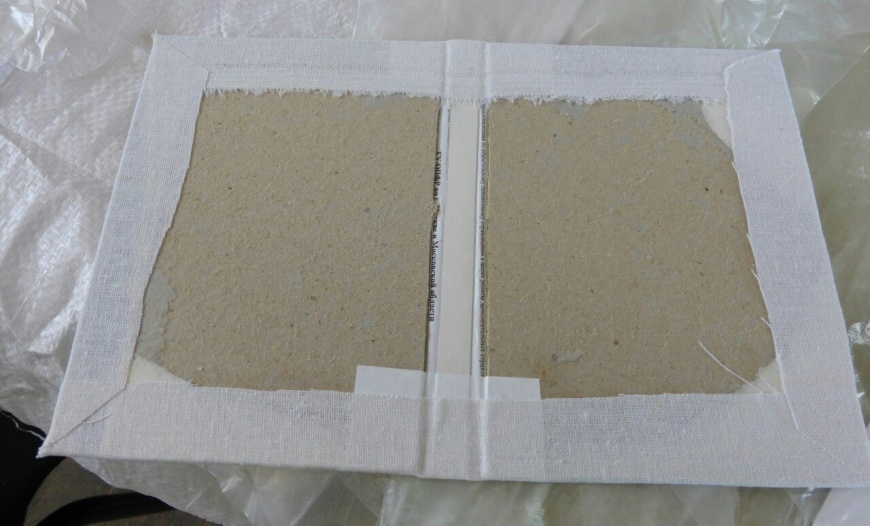 Этап  грунтовки основы блокнота
На тканевую основу наносим сначала белую акриловую краску
Даем краске высохнуть
Наносим фиолетовую акриловую краску
Создание рельефа
С помощью трафарета  и  декоративной шпатлевки создаем рельеф декора 
Мастехином наносим   состав шпатлевки  на основу  заготовки
Тщательно высушиваем
Подбор        трафарета  - «слогана»
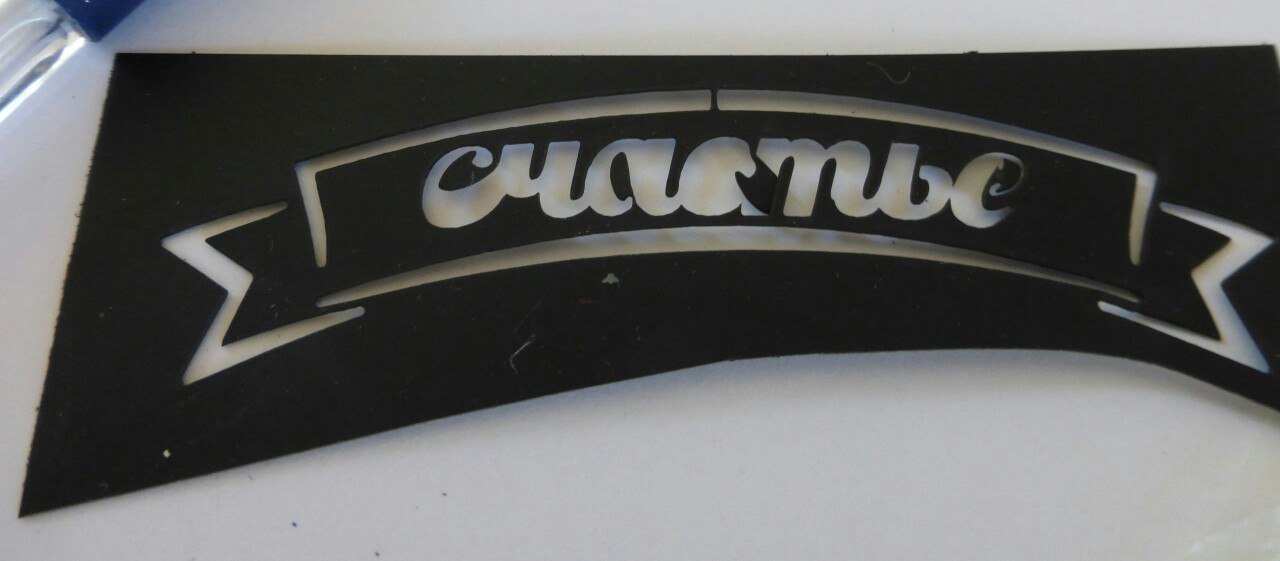 этап изготовления фактурного декора  закончен!
Дополнительный декор  - кружево
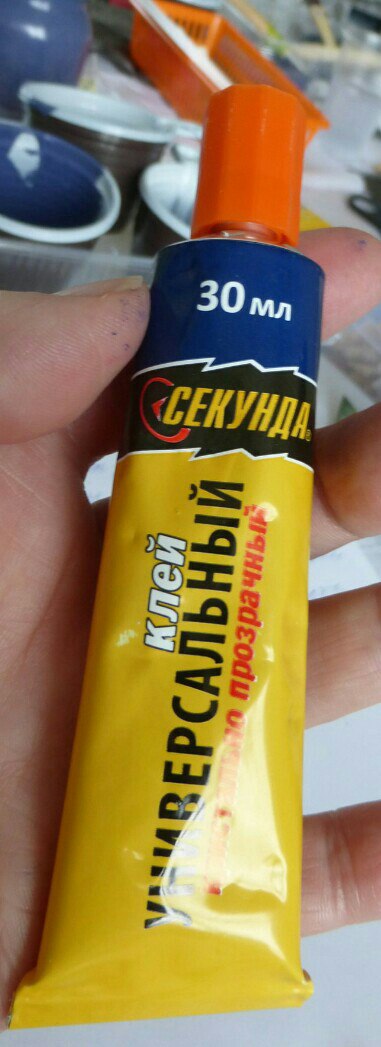 Создаем барельеф
С помощью декоративного  кружева , молдов и  декоративных камешков создаем  барельеф
Дополнительный декор –покрытие акрилом
Композицию покрываем слоем акриловой краски, которая служила основанием для  грунтовки первого слоя работы
Патинирование изделия
Конец - всему делу  венец !
На заключительном этапе приклеить полудрагоценные камни    фиолетовых цветов с помощью супер-клея.
Покрытие акриловым  лаком
В завершении работы  необходимо покрыть работу акриловым  лаком  - спреем
Счастье  - это просто!
дорог не сам подарок – дорога любовь,с которой он сделан !
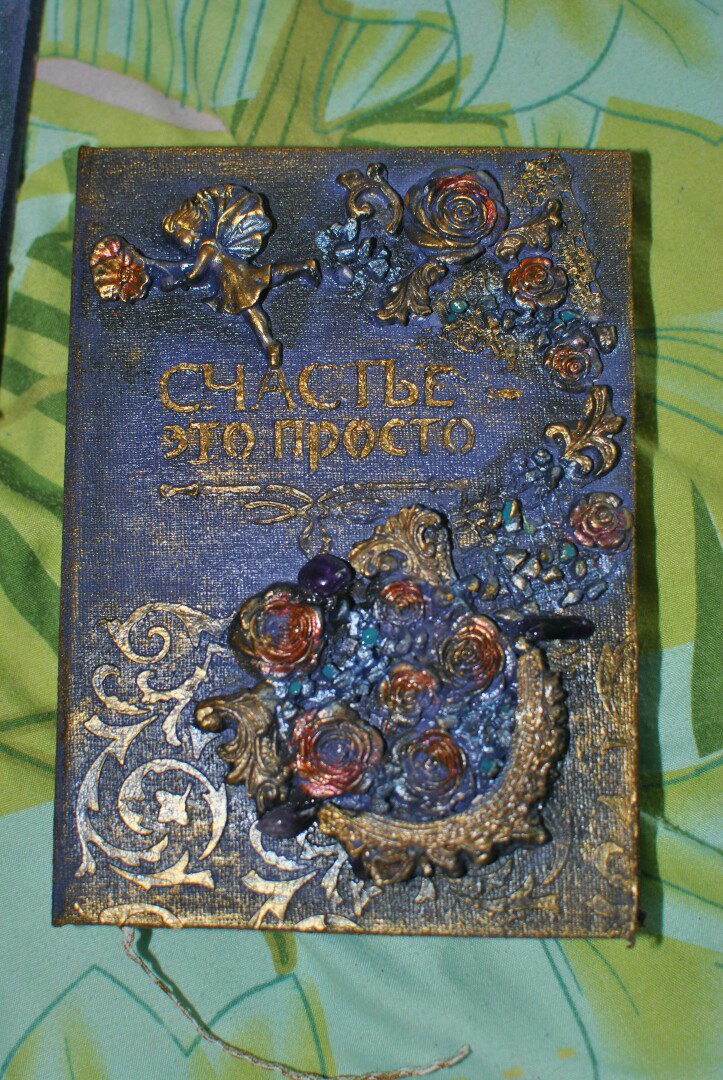